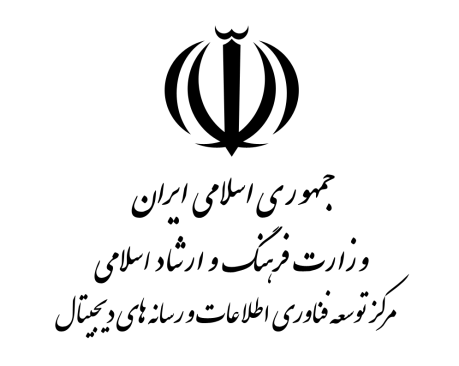 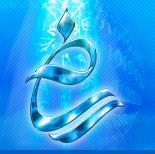 تقدیم به پیشگاه مقدس امام عصر (عج)
حفاظت از اطلاعات شخصی و حریم خصوصی
امنیت عمومی در فضای سایبر
عباس نادری
Abbas Naderi (aka AbiusX)
تنها عضو فعال اواسپ در ایران
اعتباران انفورماتیک
abiusx@etebaran.com
abiusx@jframework.info
abiusx@owasp.org
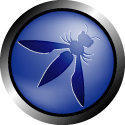 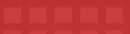 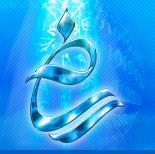 مباحث مطرحی
مهندسی اجتماعی (Social Engineering)
نفوذگری عمومی
كلیت حریم خصوصی
بسته راهكار جامع و عملی
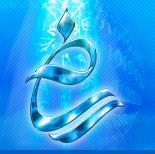 مهندسی اجتماعی
دسیسه (Pretexting)
از آب گل آلود ماهی گرفتن (Phishing)
درو كل محصول (Pharming)
مابقی روشهای مهندسی اجتماعی
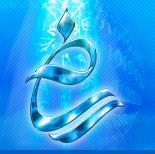 دسیسه (Pretexting)
تحقیقاتی اولیه
طراحی سناریو
تماس (تلفن یا اینترنت )
پیشبرد سناریو تا نیل به هدف
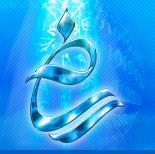 ماهی گیری از آب گل آلود (Phishing)
دو مرحله:
ای میل ماهیگیر
سایت ماهیگیر
تهییج و گول زدن
مقابله های كلی
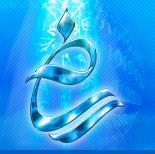 درو كل محصول (Pharming)
نیاز به تسلط بر مقصد
قرار گرفتن بر سر راه با احتمال كم
تقریبا منسوخ
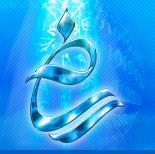 نفوذگری عمومی
تئوری IP/Port
روشهای تروایی (Trojans)
روشهای كرمی (Worms)
روشهای جاسوسی (Spywares)
روشهای رمزنگاری و اصولی (Cryptographic)
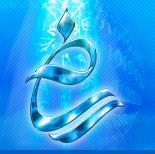 تئوری IP/Port
نیاز به شناخت مقصد با IP
نیاز به راه تماس با Port
دیوار آتش ها
تشخیص نفوذ ها
عملیاتی نیست
محافظت با اخلاق
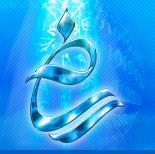 درهای پشتی (Trojan/Backdoor)
نیاز به نصب برنامه ثالث
تقریبا شناخته شده برای آنتی ویروسها
روتكیت (Rootkit)
قابل استفاده فقط بر روی كاملا مبتدی ها
محافظت با آنتی ویروس و احتیاط
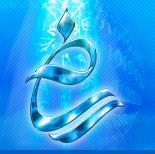 كرم ها و آزاردهنده ها (Worms/Malware)
هدف عمومی آزار و نمایش ضعف‌ و قدرت
ایجاد پتانسیل برای انوع دیگر
بسیار مرسوم
عدم توانایی مقابله كلی
محافظت هزینه‌بر و زمان‌گیر
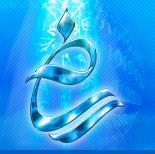 جاسوس ها (Keylogger/Spyware)
بسیار خطرناك
معمولا كم حجم
استفاده كمتر در داخل ایران
استفاده بسیار در فضاهای عمومی
مقابله در سیستم‌های جدید
راه مقابله احتیاط
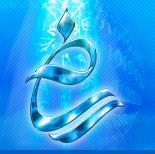 روشهای رمزنگای(Cryptographic)
نفوذگران كاركشته و حرفه‌ای
ضعف الگوریتمی و معمولا سرورها
دقت در SSL و ارتباطات امن و ناامن
محافظت با دقت و اخلاق
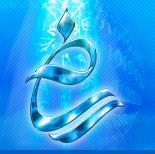 امنیت عمومی و حریم خصوصی
چكیده سازها
كلیدواژه ها (رمزهای عبور)
ارتباطات مطمئن
اطلاعات شخصی
امضای دیجیتال
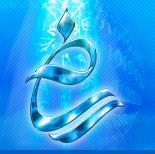 چكیده سازها (Hash Functions)
تعریف عملكرد:
یكطرفه
غیرقابل جعل
انواع:
صحتی (Integrity)
امنیتی (Secure)
الگوریتمهای مرسوم
كاربردها
نقاط منفی
Hash
نتیجه
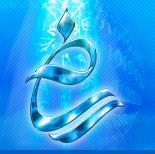 كلیدواژه ها (Passwords)
مهمترین مسئله پركاربرد در اینترنت
روشهای شكست رمز:
Brute Force
Dictionary
Rainbow Tables
نكات انتخاب رمز
دسته بندی و مدیریت رمزها
نگهداری رمزها در كاوشگر اینترنت
بررسی سرور جهت رمزها
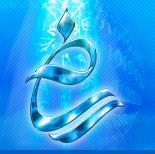 ارتباطات مطمئن (Secure Connection)
SSL (Secure Socket Layer)
گواهینامه (Certificate)
زیرساخت كلید عمومی (PKI)
حمله مرد میانی (MITM)
ابزار مدرن و دقیق
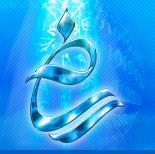 اطلاعات شخصی
اعتماد به هویت ها
دسته بندی سایتها
تخمین ریسك  و خطر
سعی و خطا
Cookieها
Plugin , ActiveX
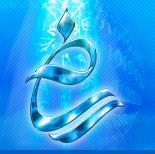 امضای دیجیتال
احتیاج به منبع تایید هویت
زیرساخت ساده و كارا
چهار روش پیاده سازی
رمزنگاری كلید عمومی
تئوری كلی امضای دیجیتال
توكن‌های سخت‌افزاری
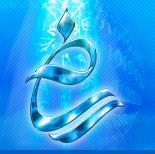 بسته راهكار جامع و عملی
برنامه‌های امنیت در اینترنت
دقت در كاوش
بررسی گواهینامه
عدم كلیك بر روی لینك (a href)
برنامه‌های امنیت در رایانه (آنتی ویروس، فایروال)
برنامه‌های مدیریت اطلاعات
هشیاری، هشیاری، هشیاری
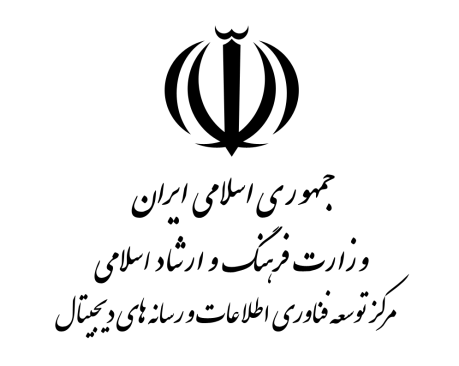 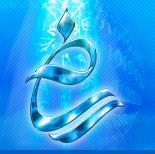 تقدیم به پیشگاه مقدس امام عصر (عج)
حفاظت از اطلاعات شخصی و حریم خصوصی
سوالات و پیشنهادات؟
عباس نادری
Abbas Naderi (aka AbiusX)
تنها عضو فعال اواسپ در ایران
اعتباران انفورماتیک
abiusx@etebaran.com
abiusx@jframework.info
abiusx@owasp.org